PURCHASES & INVENTORIES GLOBAL POLICY effective starting from February 2024 vs advance payments to suppliers for PO and NonPO concepts "Informational document„March 10th, 2025
Service Now - process change from February 1st, 2025
Service Now - Payments for advances, deposits, proforma invoices, and advance payment invoices – related with Purchase Orders (PO)
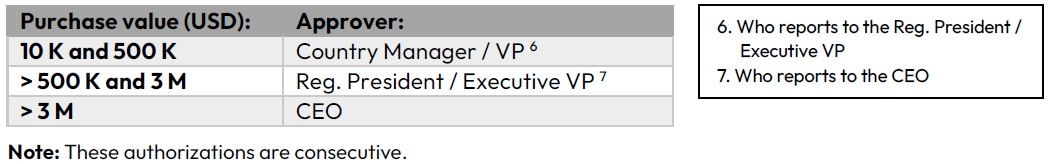 Service Now - Payments for advances, deposits, proforma invoices, and advance payment invoices – related with NonPO concepts
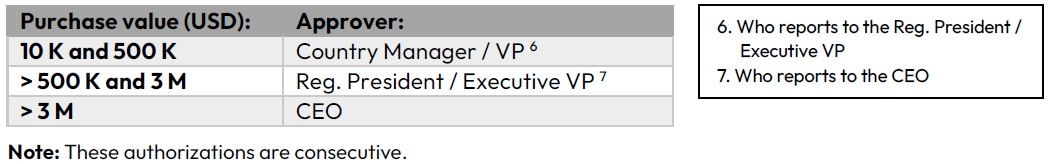 "For the execution of the above payments in accordance with the Urgent Payments Policy (PDF attachment), the appropriate approvals are required (according to the amount thresholds), which are described on the next slide."